<July,2020>
Project: IEEE P802.15 Working Group for Wireless Personal Area Networks (WPANs)

Submission Title: [IG JRE July 3rd  2020 Teleconference Opening report]	
Date Submitted: [3rd July,2020]	
Source: [Takashi Kuramochi] Company [LAPIS SEMICONDUCTOR]
Address [2-4-8 Shinyokohama,Kouhoku-ku,Yokohama 222-8575 Japan]
Voice:[+81-45-476-9295], FAX: [], E-Mail:[kuramochi722@dsn.lapis-semi.com]	
Re: []Abstract:	[This document contains opening information and meeting agenda for the IG JRE Teleconference on 3rd July,2020]Purpose:	[information]
Notice:	This document has been prepared to assist the IEEE P802.15.  It is offered as a basis for discussion and is not binding on the contributing individual(s) or organization(s). The material in this document is subject to change in form and content after further study. The contributor(s) reserve(s) the right to add, amend or withdraw material contained herein.
Release:	The contributor acknowledges and accepts that this contribution becomes the property of IEEE and may be made publicly available by P802.15.
Takashi Kuramochi, LAPIS SEMICONDUCTOR
Slide 1
<July,2020>
IEEE 802.15 IG JRETeleconference Opening report on7:00(JST), July 3rd,2020
Takashi Kuramochi, LAPIS SEMICONDUCTOR
Slide 2
<July,2020>
Administrative Items
Required notices
Affiliation FAQ - http://standards.ieee.org/faqs/affiliationFAQ.html
Anti-Trust FAQ - http://standards.ieee.org/resources/antitrust-guidelines.pdf
Ethics - http://www.ieee.org/portal/cms_docs/about/CoE_poster.pdf
Chair and Secretary
Chair is Takashi Kuramochi(LAPIS Semiconductor)
Acting secretary is Phil Beecher
Takashi Kuramochi, LAPIS SEMICONDUCTOR
Slide 3
<July,2020>
Participants have a duty to inform the IEEE
Participants shall inform the IEEE (or cause the IEEE to be informed) of the identity of each holder of any potential Essential Patent Claims of which they are personally aware if the claims are owned or controlled by the participant or the entity the participant is from, employed by, or otherwise represents

Participants should inform the IEEE (or cause the IEEE to be informed) of the identity of any other holders of potential Essential Patent Claims

     Early identification of holders of potential Essential Patent     Claims is encouraged
Takashi Kuramochi, LAPIS SEMICONDUCTOR
Slide 4
<July,2020>
Ways to inform IEEE
Cause an LOA to be submitted to the IEEE-SA (patcom@ieee.org); or

Provide the chair of this group with the identity of the holder(s) of any and all such claims as soon as possible; or

Speak up now and respond to this Call for Potentially Essential Patents

If anyone in this meeting is personally aware of the holder of any patent claims that are potentially essential to implementation of the proposed standard(s) under consideration by this group and that are not already the subject of an Accepted Letter of Assurance, please respond at this time by providing relevant information to the WG Chair
Takashi Kuramochi, LAPIS SEMICONDUCTOR
Slide 5
<July,2020>
Other guidelines for IEEE WG meetings
All IEEE-SA standards meetings shall be conducted in compliance with all applicable laws, including antitrust and competition laws. 
Don’t discuss the interpretation, validity, or essentiality of patents/patent claims. 
Don’t discuss specific license rates, terms, or conditions.
Relative costs of different technical approaches that include relative costs of patent licensing terms may be discussed in standards development meetings. 
Technical considerations remain the primary focus
Don’t discuss or engage in the fixing of product prices, allocation of customers, or division of sales markets.
Don’t discuss the status or substance of ongoing or threatened litigation.
Don’t be silent if inappropriate topics are discussed … do formally object.
---------------------------------------------------------------   
For more details, see IEEE-SA Standards Board Operations Manual, clause 5.3.10 and Antitrust and Competition Policy: What You Need to Know at http://standards.ieee.org/develop/policies/antitrust.pdf
Takashi Kuramochi, LAPIS SEMICONDUCTOR
Slide 6
<July,2020>
Patent-related information
The patent policy and the procedures used to execute that policy are documented in the:
IEEE-SA Standards Board Bylaws
https://standards.ieee.org/about/policies/bylaws/sect6-7.html#6
IEEE-SA Standards Board Operations Manual 
https://standards.ieee.org/about/policies/bylaws/sect6-7.html#6.3

	Material about the patent policy is available at 
	http://standards.ieee.org/about/sasb/patcom/materials.html


	If you have questions, contact the IEEE-SA Standards Board Patent Committee Administrator at patcom@ieee.org
Takashi Kuramochi, LAPIS SEMICONDUCTOR
Slide 7
<July,2020>
Attendance
Takashi Kuramochi, LAPIS SEMICONDUCTOR
Slide 8
<July,2020>
Agenda
Takashi Kuramochi, LAPIS SEMICONDUCTOR
Slide 9
<July,2020>
Presentation
Presentation slides of the group (IG JRE) is available  at https://mentor.ieee.org/802.15/documents
Takashi Kuramochi, LAPIS SEMICONDUCTOR
Slide 10
<July,2020>
Next steps
IG JRE votes to approve PAR and CSD and agrees to take to the WG for approval.
Takashi Kuramochi, LAPIS SEMICONDUCTOR
Slide 11
Schedule for IG JRE (Japanese Rate Extension)
Call for comments of PAR/CSD
Dead line
 of Call for 
Comments
JRE Meeting
(Today)
Slide 12
<July,2020>
IG JRE proposed teleconference in July plenary
Could you tell us your preference from followings?
Takashi Kuramochi, LAPIS SEMICONDUCTOR
Slide 13
<July,2020>
IG JRE proposed teleconference in July plenary（US:EDT)
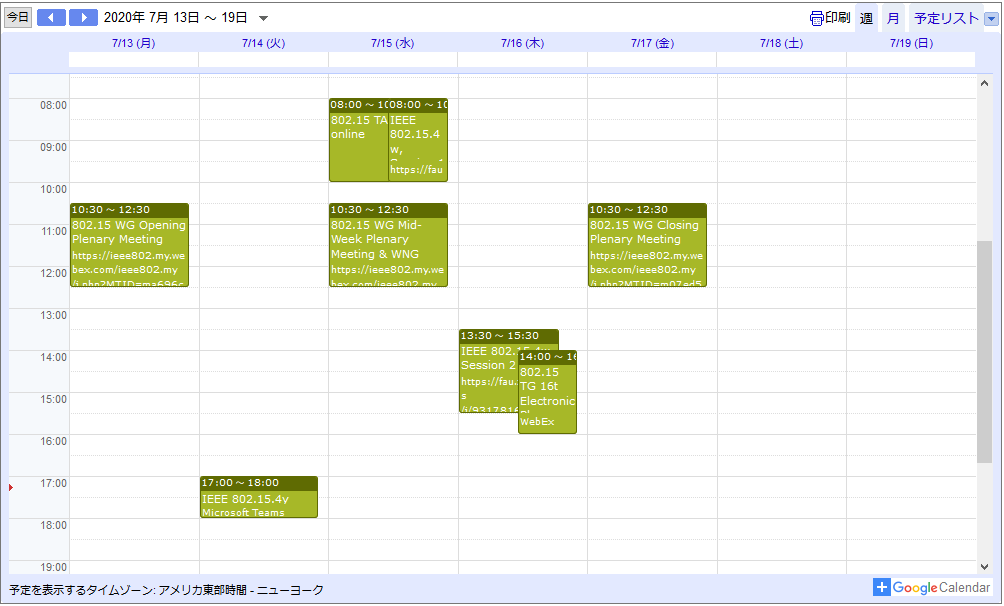 Takashi Kuramochi, LAPIS SEMICONDUCTOR
Slide 14
<July,2020>
Contacts
Takashi Kuramochi, LAPIS SEMICONDUCTOR 
kuramochi722@dsn.lapis-semi.com
Takashi Kuramochi, LAPIS SEMICONDUCTOR
Slide 15
<July,2020>
Reference
The IEEE802.15 meeting schedule can be found athttp://grouper.ieee.org/groups/802/15/calendar.html

Document templates (MsWord and PowerPoint) and instructions for obtaining document numbers are located at  http://grouper.ieee.org/groups/802/15/pub/Download.html
IG JRE reflector is (stds-802-15-jre@listserv.ieee.org)
Documents should be uploaded to https://mentor.ieee.org/802.15, to the “IG JRE”  interest group.
For help with obtaining document numbers, document formatting, document uploading and contribution scheduling, please contract the 802.15 IG JRE chair, Takashi Kuramochi, atkuramochi722@dsn.lapis-semi.com
The draft objectives of the group (IG JRE) is available  at SC WNG session in January 2020:
        https://mentor.ieee.org/802.15/documents
Takashi Kuramochi, LAPIS SEMICONDUCTOR
Slide 16